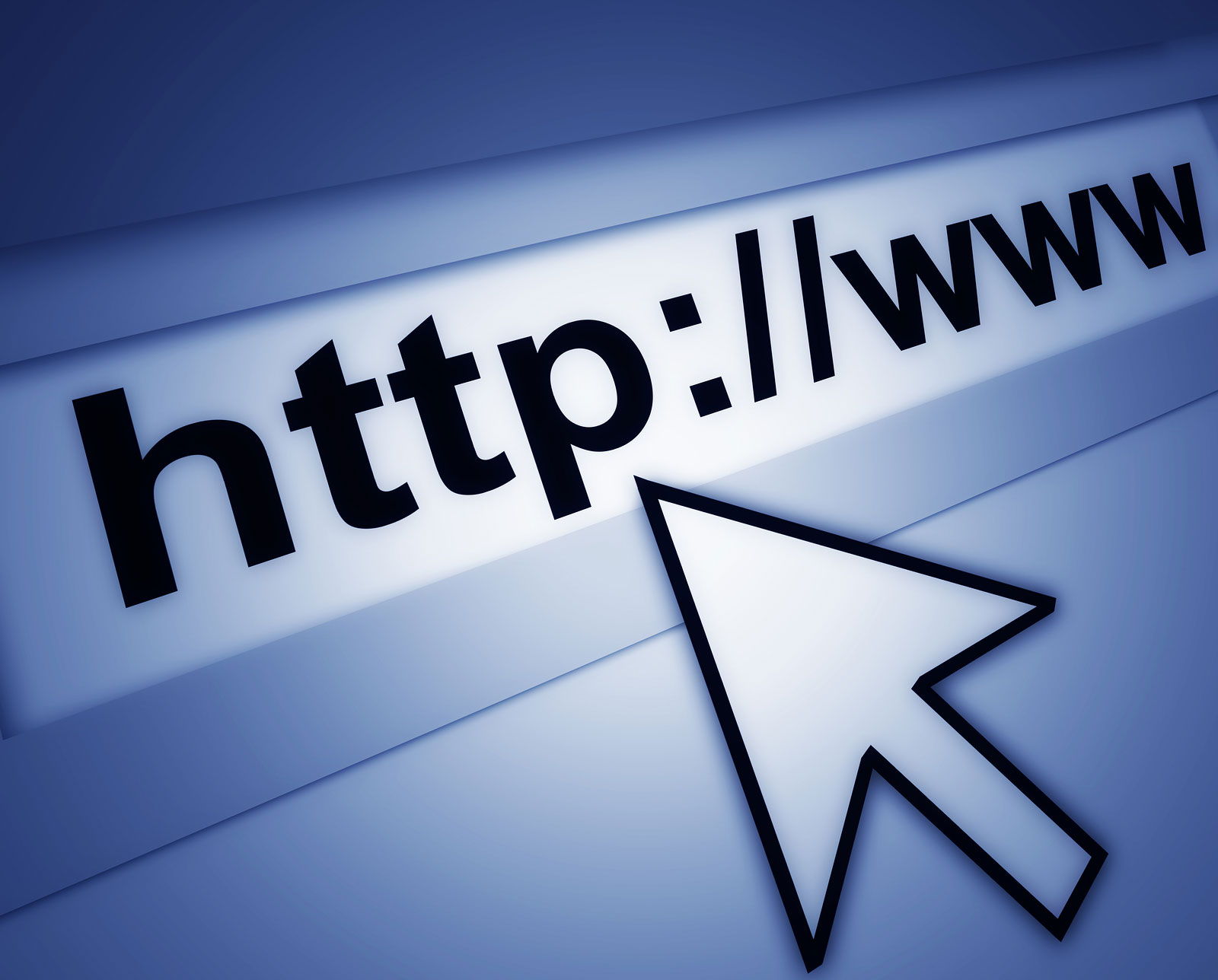 Workshop Cisco Basis netwerken
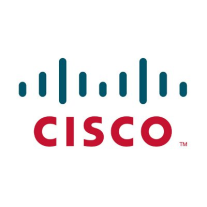 Future In Mobility
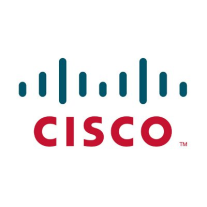 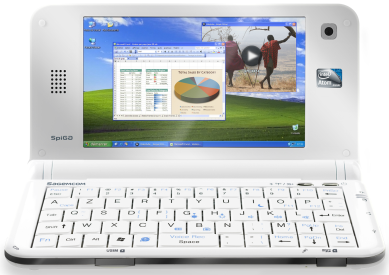 Ping www.zeeland.nl
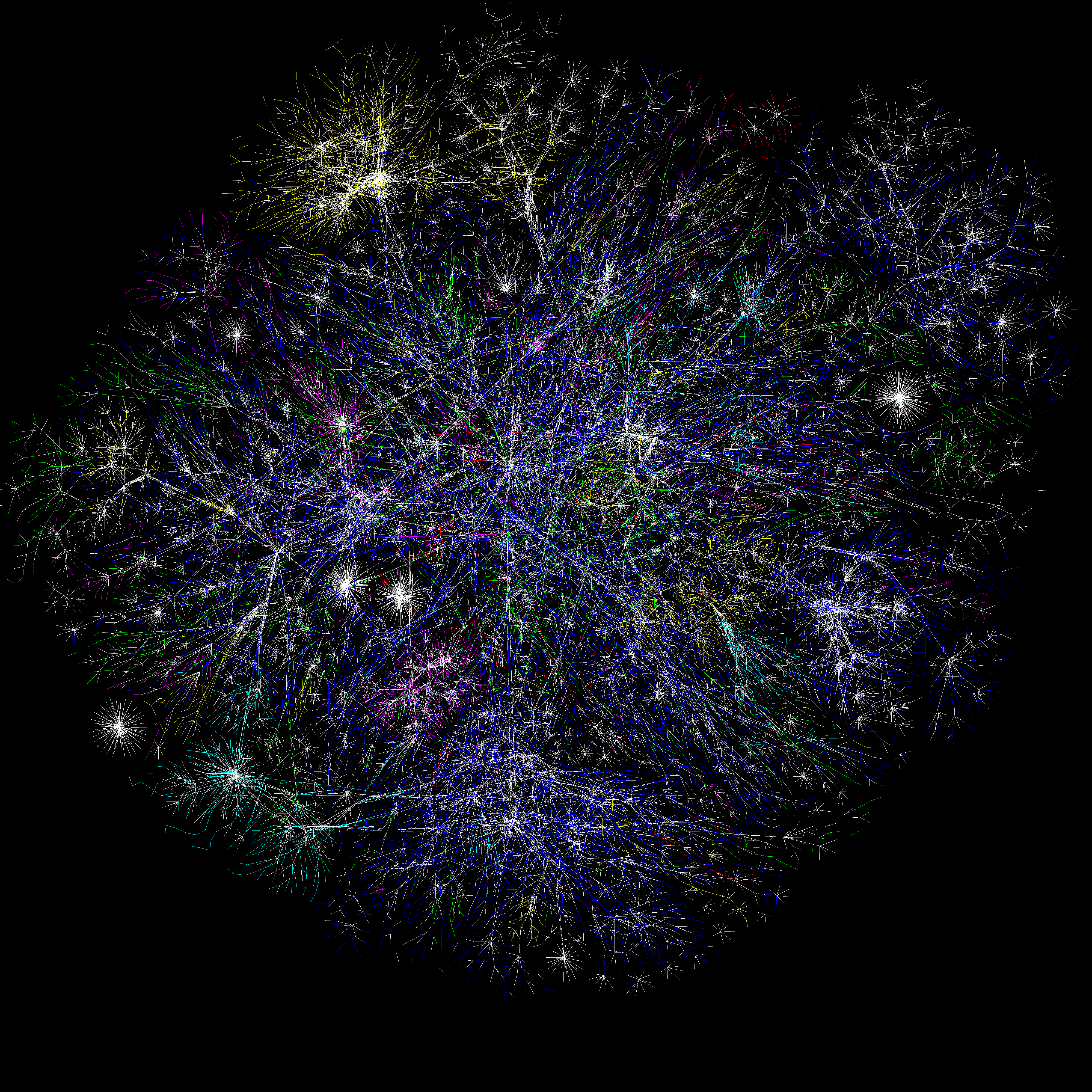 Het Internet
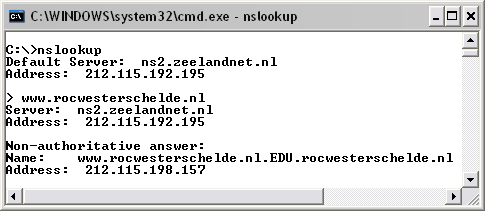 Elke lijn gaat naar een publiek TCP/IP netwerkadres
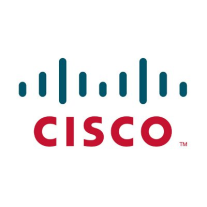 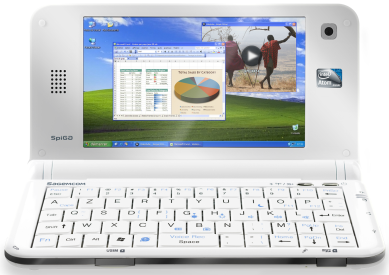 Inhoud TCP/IP workshop
Wat is een TCP/IP4 adres?
TCP/IP4 adressen & domeinen
Het achterhalen van domein ip-adressen & eigenaren
Het herkennen van klasse A, B, en C TCP/IP4 adressen
Het OSI model en pakket verzending
De zeven lagen van het OSI model
Verschillende Netwerktypes: Bus, Ster, Ring, Maas & Hybride netwerken
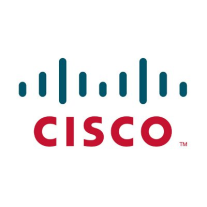 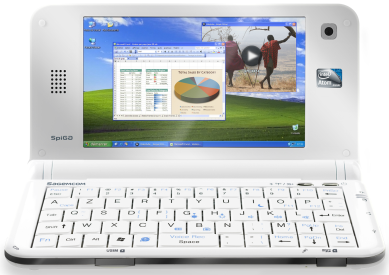 Wat is een TCP/IP4 adres?
Elke node (computer, printer, router) in een TCP/IP netwerk heeft een unieke identificatie nodig.
Een IP adres is een uniek 32bits adres.
Je kan het vergelijken met een huisadres dat alle gegevens bevat om het adres te vinden: land, stad, straat en huisnummer. 
Een IP adres is een gestandaardiseerd adres volgens afspraken van het TCP/IP protocol.
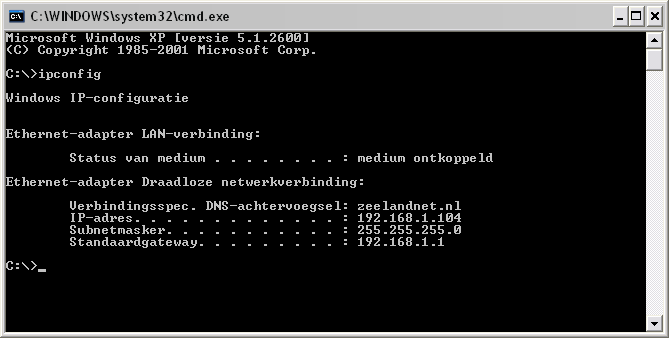 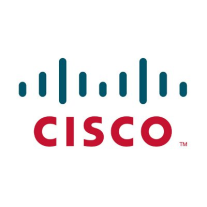 TCP/IP & (Web)Domeinen
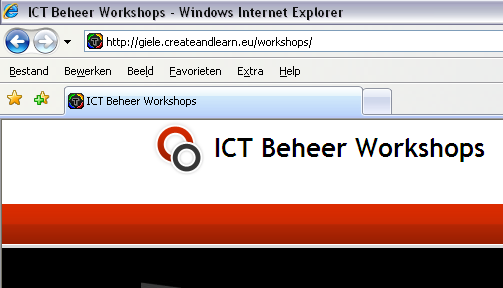 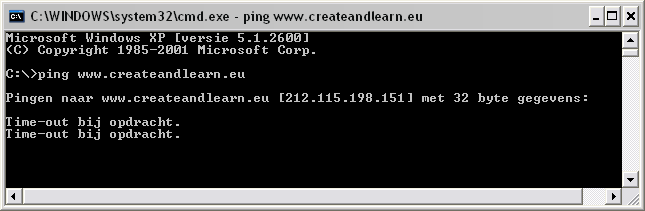 Een domein is een unieke naamruimte welke een TCP/IP 4 (en toekomstig IP6) adres vertegenwoordigd.

Domeinen bestaan uit meerdere niveau’s, het hoogste niveau is het: .COM voor commerciele organisaties, . NET voor netwerkorganisaties, .ORG voor non-profit organisaties, en .NL, .BE, .CH, .EU voor lang of werelddeel notities. 

Uit hoeveel niveau’s bestaat jullie *.createandlearn.eu website? En welk TCP/IP 4 adres vertegenwoordigd jullie *.createandlearn.eu URL?
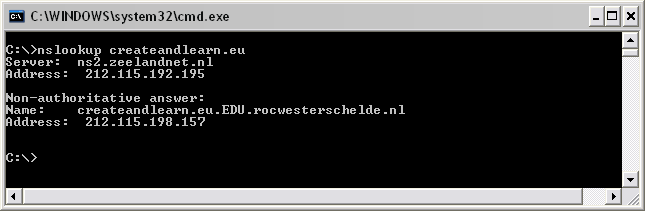 Niveau 3
Niveau 2
Niveau 1
GIELE.
CREATANDLEARN.
EU
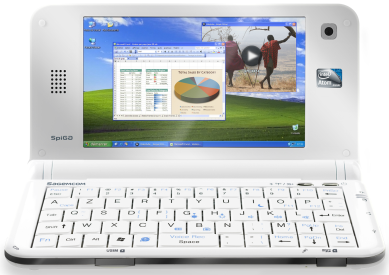 Het achterhalen van domein eigenaren
Van welk domein willen jullie de eigenaar weten?
http://whois.domaintools.com/
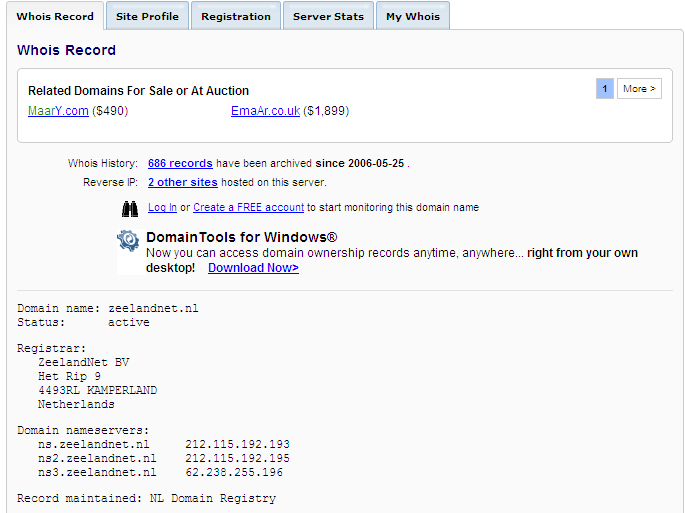 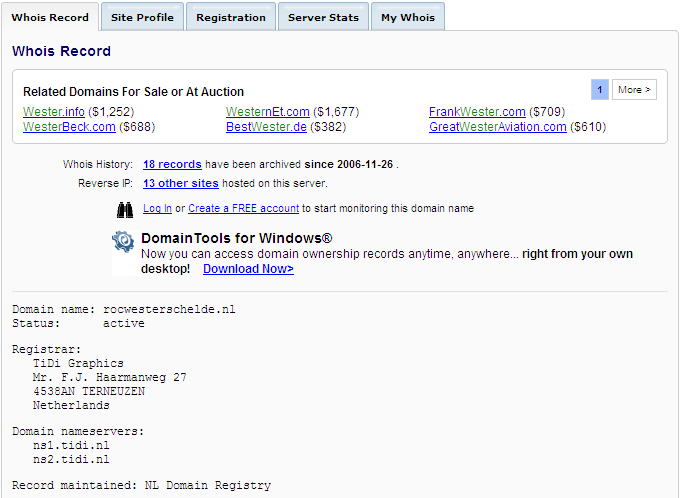 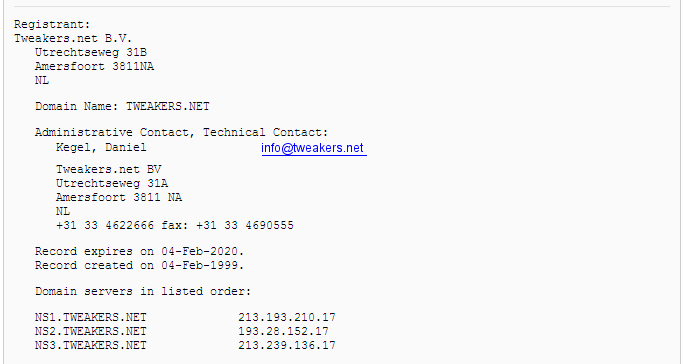 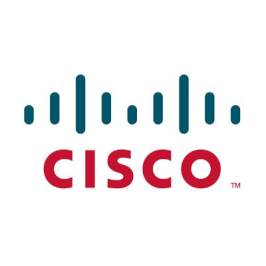 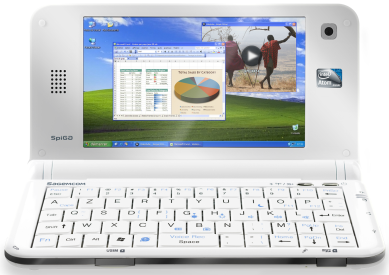 Klasse A,B,&C TCP/IP 4 adressen
1ste       2de 3de 4de octet
IP: 127.0.0. 1
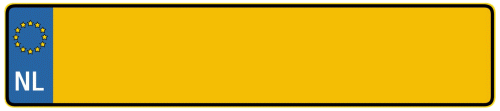 Masker:255.0.0.0
Geeft aan hoeveel octect voor clients beschikbaar zijn
=Localhost adres
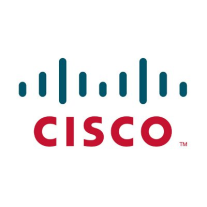 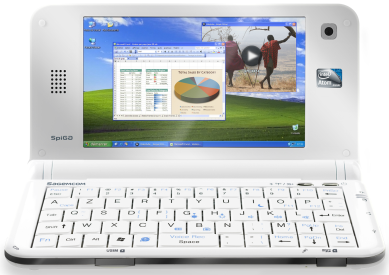 MAC adres en IP toekenning
Elke netwerkkaart heeft een uniek Hardware MAC Adres
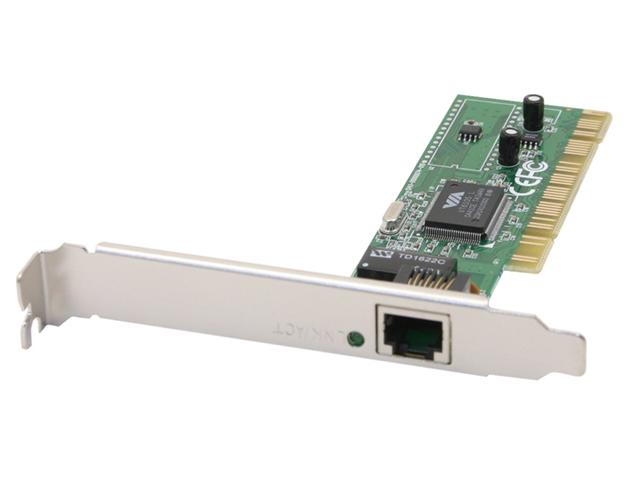 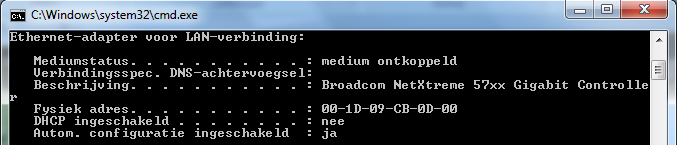 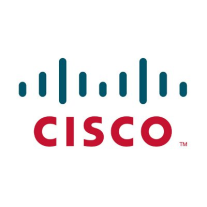 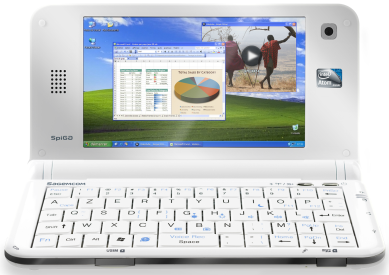 MAC adres en IP toekenning
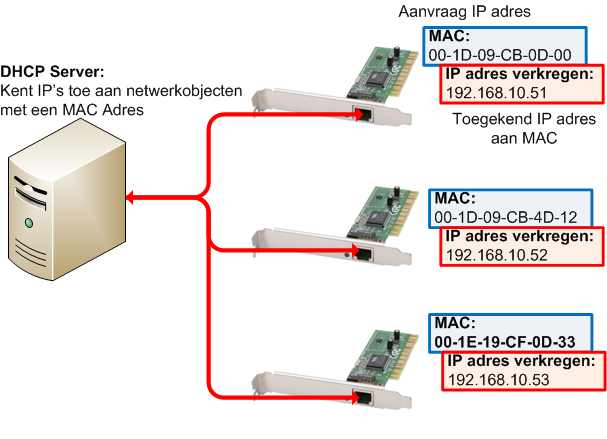 DHCP Scope:
Van 192.168.10.51
Tot 192.168.10.150
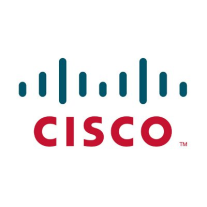 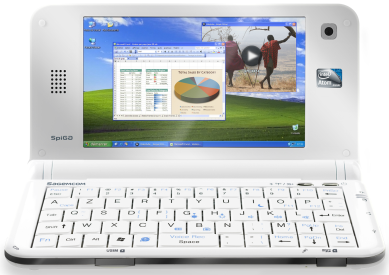 De 7 lagen van het OSI Model
L7
Deze laag communiceert rechtstreeks met de applicatie van de gebruiker, na ontvangst opdrachten van een applicatie start deze netwerkservices waaronder:SMTP: Het Simple Mail Transfer Protocol voor het versturen van E-mail.FTP: Het File Transfer Protocol voor het overdragen van bestanden naar een FTP serverDNS & HTTP: Voor het vertalen van domein /  computernamen in IP’s (DNS), en het aanvragen van HTTP website services.
Toepassingslaag
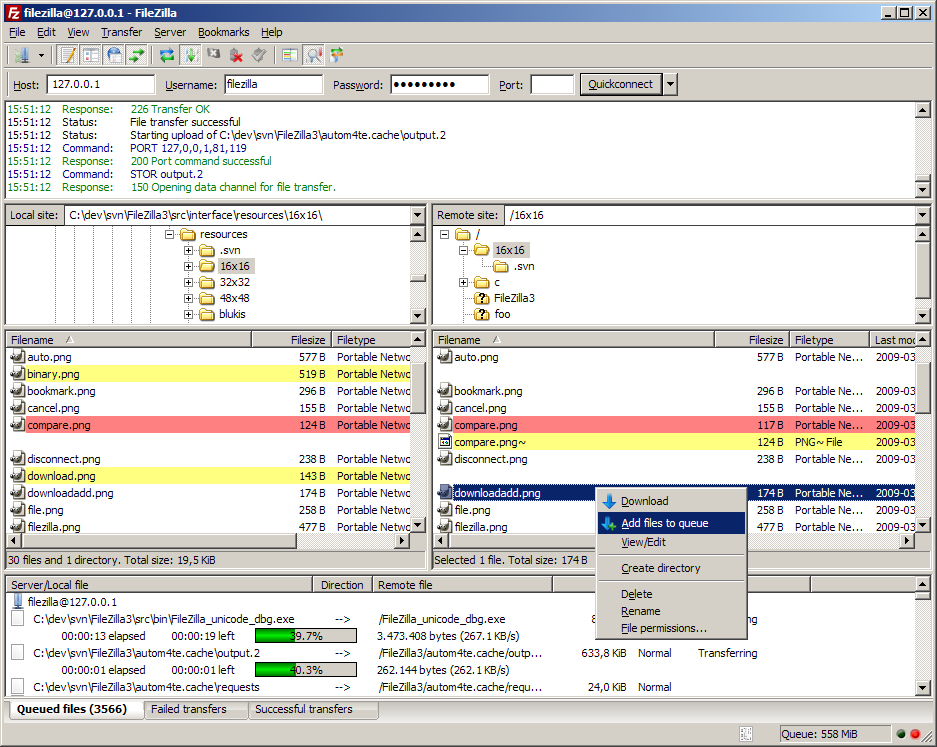 L6
Presentatielaag
L5
Sessielaag
L4
Transportlaag
L3
Netwerklaag
L2
L1
Datalink laag
Fysieke laag
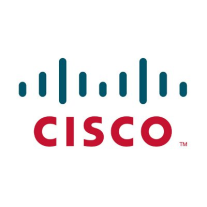 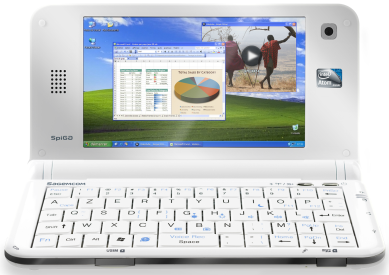 De 7 lagen van het OSI Model
L7
Deze laag is verantwoordelijk voor “taalomzetting”, zo zorgt deze laag er voor dat zowel de zende partij en de ontvangende elkaar kunnen verstaan.

Voorbeeld taalomzetting:
De presentatielaag zet “zichtbare” opdrachten van de gebruiker (b.v. het verzenden van een mail) van de applicatielaag om in een SMTP header waarin de aanvraag in de taal van SMTP wordt beschreven.
Toepassingslaag
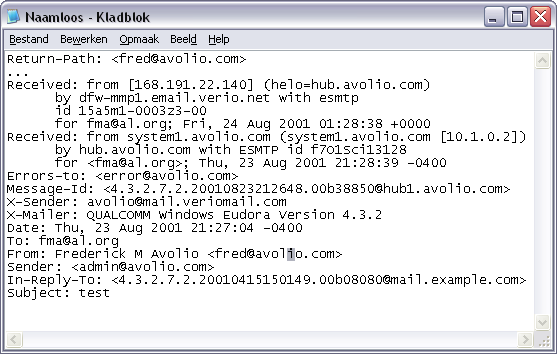 L6
Presentatielaag
L5
SMTP Header
Bevat o.a. e-mail adres
zender & ontvanger
Sessielaag
L4
Transportlaag
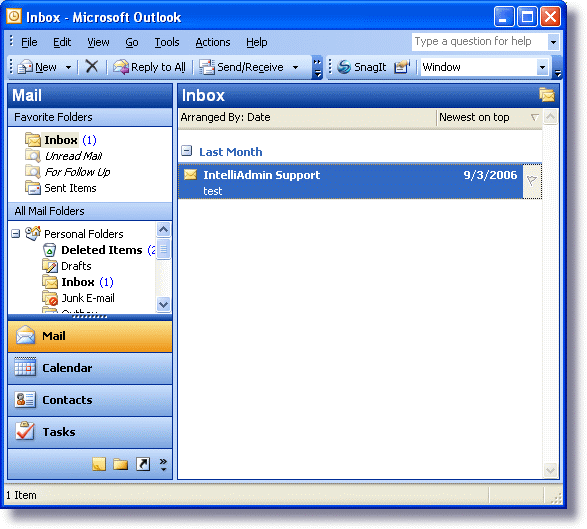 L3
Netwerklaag
L2
L1
Datalink laag
De SMTP header maakt het zenden en ontvangen van mail mogelijk
Fysieke laag
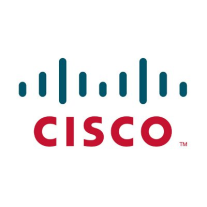 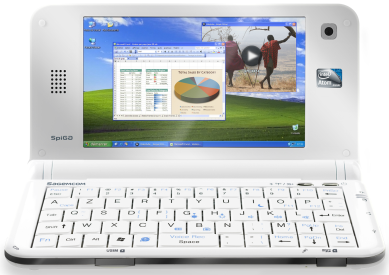 De 7 lagen van het OSI Model
L7
Deze laag wordt ook wel de toepassingsverbindingslaag genoemd. De sessie laag maakt de communcatie tussen twee dezelfde applicaties op verschillende clients mogelijk. 

Deze onderhoud namelijk een virtuele verbinding. Bij dataverzending voegt deze laag controlepunten toe. Stel je verzend 10mb en na 8mb te hebben verzonden stopt de verbinding ermee. Dan zoekt de sessielaag het laatste contolepunt op en herzend alleen de data vanaf het laatste controle punt.
Toepassingslaag
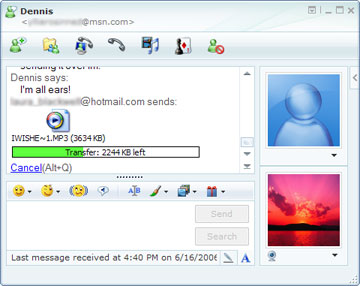 L6
Presentatielaag
Zender
MSN1
L5
Sessielaag
L4
Virtuele verbinding
Transportlaag
Ontvanger
MSN2
L3
Controlepunten
CP3
CP5
CP2
CP4
CP1
Netwerklaag
L2
Onderhouden virtuele verbinding tussen applicaties & plaatsen controle punten data zending
L1
Datalink laag
Fysieke laag
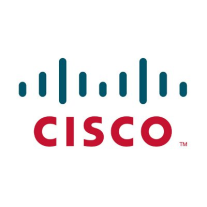 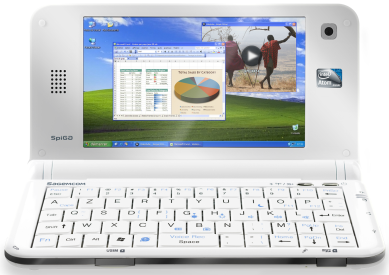 De 7 lagen van het OSI Model
L7
Toepassingslaag
Deze laag is verantwoordelijk voor het controleren van de gegevensstroom op fouten. Deze laag maakt gebruik van twee protocollen voor deze controle: TCP (Transmission Control Protocol) en UDP (User Datagram Protocol). 

De controle vind plaats op basis van een “handshake” en waarborgt de pakket overdracht o.b.v. bevestigingpakketten.

Dit vind plaats o.b.v. van het zenden bevestigingspakketen, binnen vastgestelde vensters (vaak 4096 bytes).
Grootte bestand te verzenden: 9000bytes
Venstergrootte: 4500bytes
Pakketgrootte: 1500bytes
L6
Presentatielaag
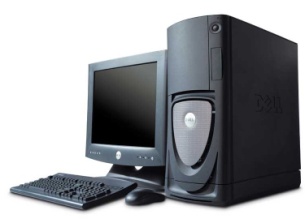 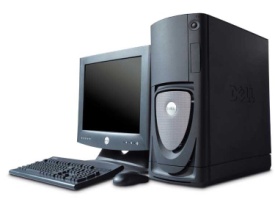 L5
1500
1500
1500
Sessielaag
L4
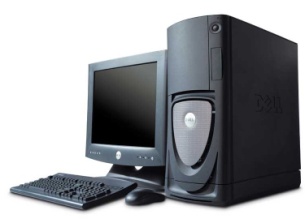 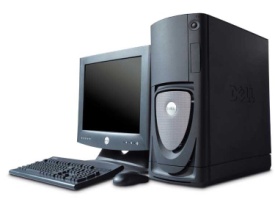 bevestingspakket
Transportlaag
L3
Handshake: 4500bytes ontvangen?
 Nee, zend de 4500bytes overnieuw
 Ja, ga door met volgende 4500bytes
Netwerklaag
L2
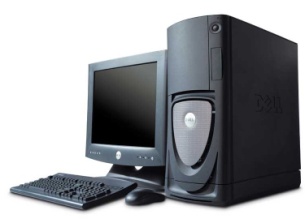 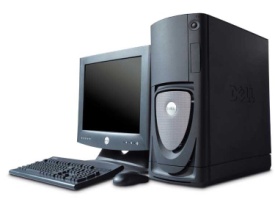 1500
1500
1500
L1
Datalink laag
1 kb = 1024 bytes
Fysieke laag
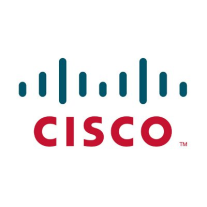 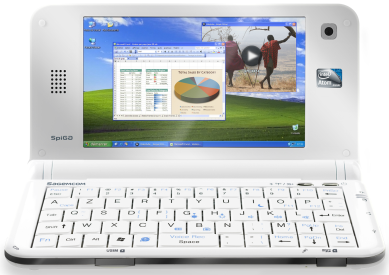 De 7 lagen van het OSI Model
L7
De netwerklaag verzorgt de routing en adressering van pakketten.  Het Internet Protocol (IP) adres is een uniek 32-bits adres.

IP adressen worden door deze laag gebruikt voor het onderscheiden van het bron (zender) en bestemmingsadres (ontvanger).

De netwerklaag bepaald het beste pad of route naar een bestemming. Dit m.b.v:RIP: Routing Information Procotocol
OSPF: Open Shortest Path First
BGP: Border Gateway Protocol
Toepassingslaag
Zender 192.168.1.4
Laag 3 routing
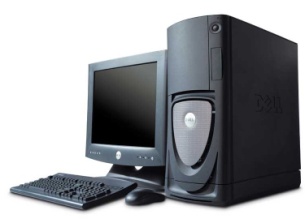 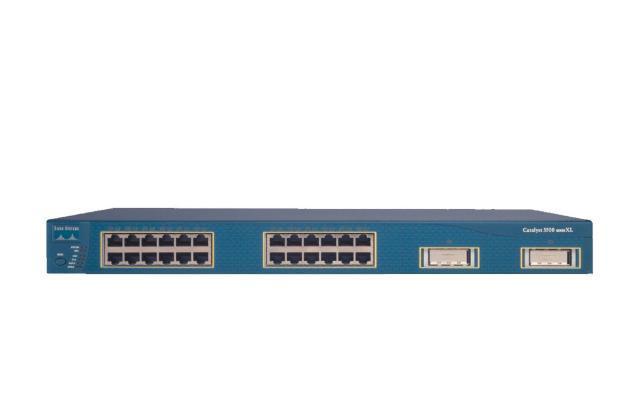 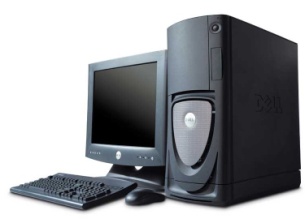 VLAN1: 192.168.1.x
L6
Netwerksegment A
Presentatielaag
RIP
L5
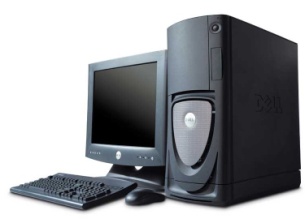 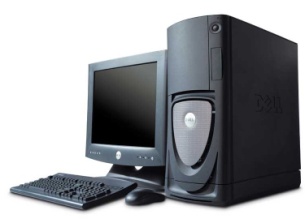 Sessielaag
Backbone
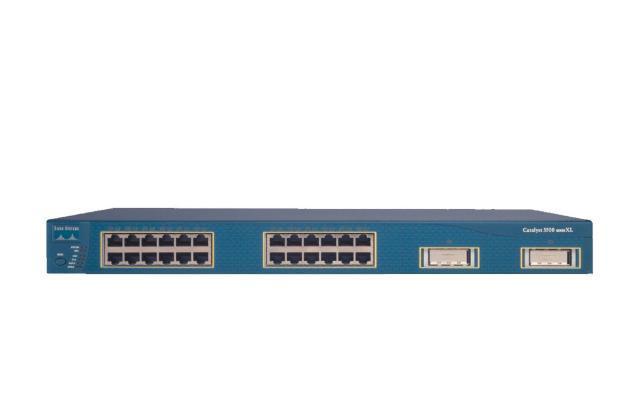 VLAN1: 192.168.2.x
L4
Netwerksegment B
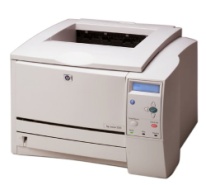 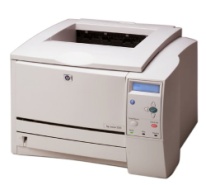 Transportlaag
L3
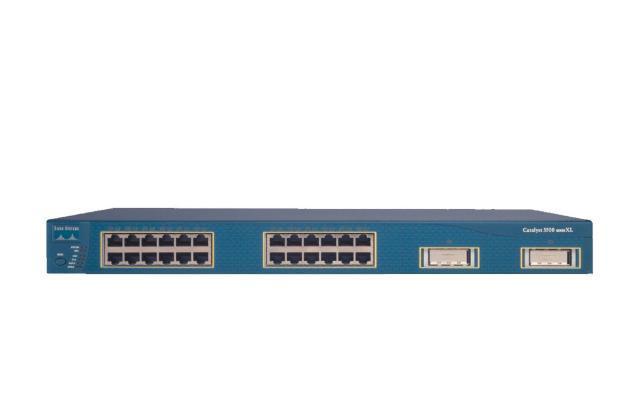 Ontvanger 192.168.3.6
VLAN1: 192.168.3.x
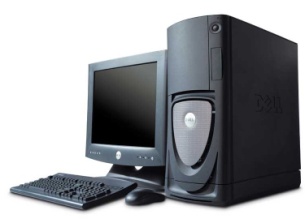 Netwerksegment C
Netwerklaag
L2
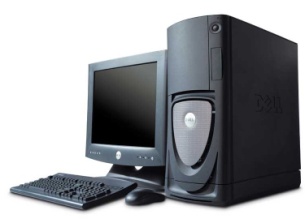 L1
Datalink laag
Fysieke laag
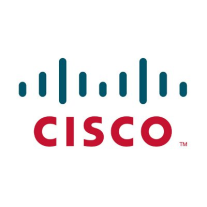 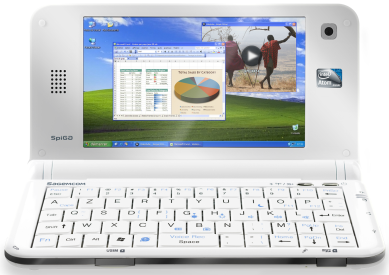 De 7 lagen van het OSI Model
L7
De datalinklaag heeft twee sublagen: Logic Link Control & Media Access Control. 

Logic Link Control verzorgt header & trailer toevoegingen t.b.v. Cyclical Reduncancy Check (CRC) deze pariteitberekening borgt borgt dat de uitkomst van de verzonden pakketten en ontvangen pakketten geldig verklaard kunnen worden.

Media Access Control voegt het MAC Adres van de netwerkkaart van de zender & van de ontvanger toe. Een MAC adres is een 12 hexadecimaal cijfer.
Toepassingslaag
CRC pariteitsberekening
Zender
L6
Presentatielaag
Berekende CRC waarden
A= 21
B=33
C=77
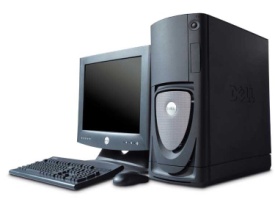 L5
Sessielaag
L4
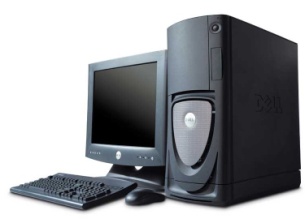 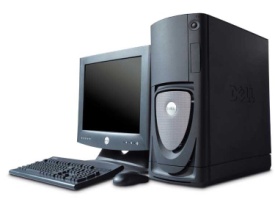 C
B
A
Transportlaag
Pakket gegeves
L3
MAC: 00-80-C7-4D-B8-26
MAC: 00-80-C7-4D-B8-26
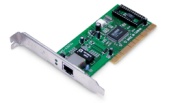 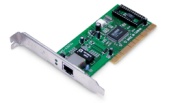 Ontvanger
Berekende CRC waarden
A= 21, Klopt dus geldig
B=55, Ongeldig dus herzenden
C=77, Klopt dus geldig
Netwerklaag
L2
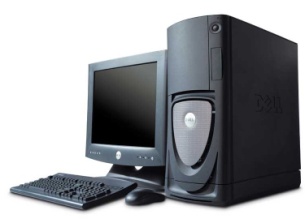 L1
Datalink laag
Fysieke laag
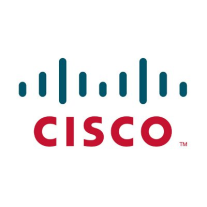 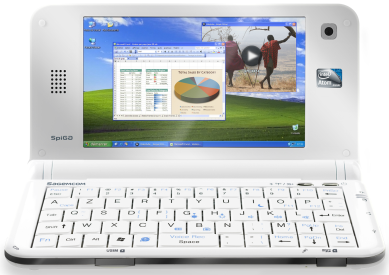 De 7 lagen van het OSI Model
L7
Deze laag wordt ook wel de hardware laag genoemd, de laag verzend “ruwe” gegevens over het netwerk. 

Deze laag zet de pakketten om in een binaire indeling: 101000010

De laag maakt en onderhoud verbindingen tussen zender en ontvanger. Gegevens worden in verschillende indelingen aangeboden:
-Elektrische pulsen
-Radiofrequenties
-Lichtpulsen
Toepassingslaag
Fysieke indelingen
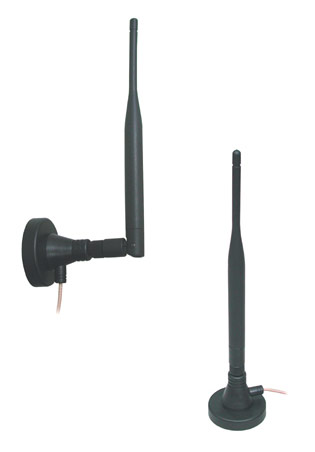 WIFI antenne = Specifieke Frequentie & Radio golven
L6
Presentatielaag
L5
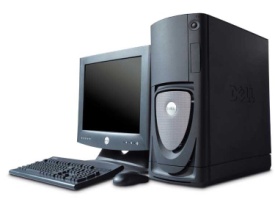 Sessielaag
01010101010001101
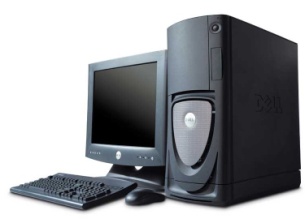 L4
Fiber Optic kabel
 = Lichtpulsen
UTP kabel 
= elektrische pulsen
Transportlaag
L3
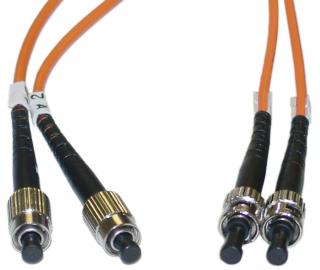 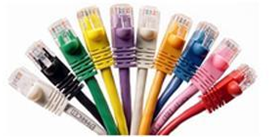 Netwerklaag
L2
L1
Datalink laag
Fysieke laag
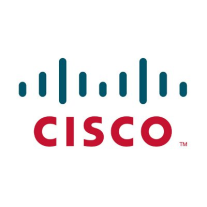 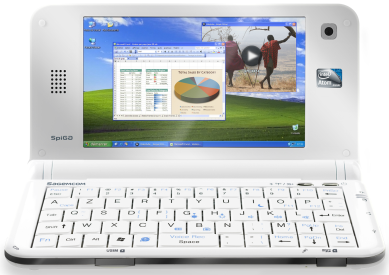 TCP/IP toepassing OSI Model
Toepassingslaag
Toepassingslaag
Communicatie volgens het OSI model
TCP/IP toegepaste communicatie
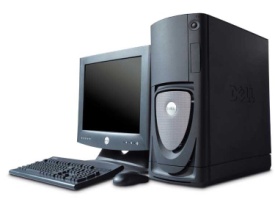 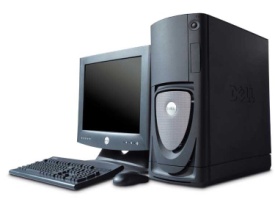 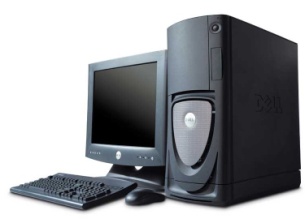 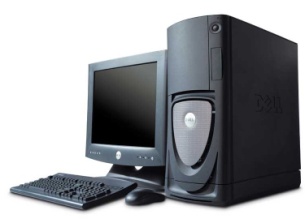 Zender
Ontvanger
Zender
Ontvanger
Presentatielaag
Presentatielaag
Pakket
Pakket
L7
L7
Toepassing
Toepassing
Sessielaag
Sessielaag
L5
L5
L6
L6
L5
L5
Transportlaag
Transportlaag
Transport
Transport
L4
L4
L4
L4
Internet
Netwerklaag
Netwerklaag
Internet
L3
L3
L3
L3
Netwerk interface
Netwerk interface
L2
L2
L2
L2
Datalink laag
Datalink laag
Fysiek
Fysiek
L1
L1
L1
L1
Fysieke laag
Fysieke laag
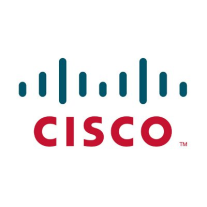 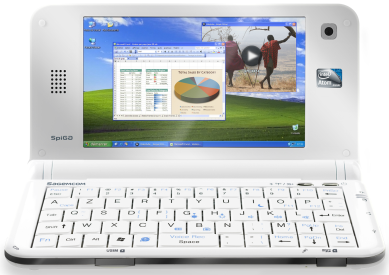 Wat is een hub?
Een hub ook wel repeater genoemd herhaalt layer 1 signalen. En maakt verbindingen met meerdere computers mogelijk.
Eigenschappen: Versterking van het signaal, niet intelligent (maakt geen beslissingen) stuurt alle pakketten naar alle aangesloten nodes
Actieve hub’s versterken het signaal, passieve sturen het signaal alleen door.Tip: actieve hub’s zijn voorzien van een adapter
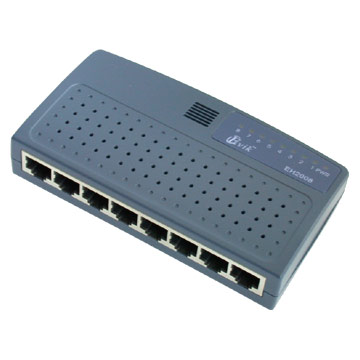 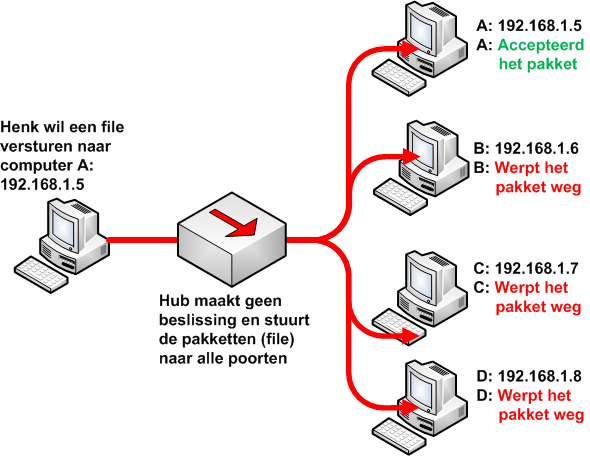 Plus: Versterking van signaal, relatief goedkoop
Min: Veroorzaakt veel onnodige netwerkverkeer, haalt de prestatie van het netwerk omlaag
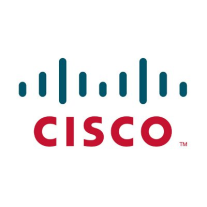 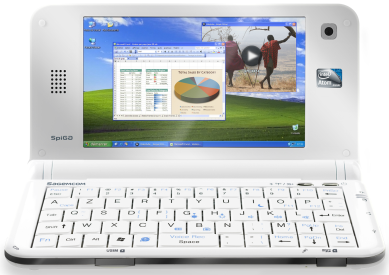 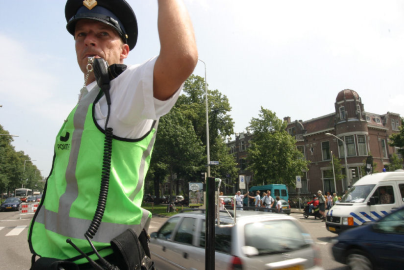 Wat is een router?
Een router verbind netwerken met elkaar (b.v. internet/lan)
Een router is de verkeersagent van het netwerk, hij werkt op de netwerklaag 3 van het OSI model.
De router weet waar nodes zich bevinden en kan het verkeernaar de juiste plaats doorsturen. Dit op basis van het bron (waar komt het verkeer vandaan) en bestemmingsadres (en waar moet het verkeer naar toe).
Een router kan ook op basis van aan te spreken poorten (b.v. 80 voor internet) verkeernaar de juiste bestemming sturen.
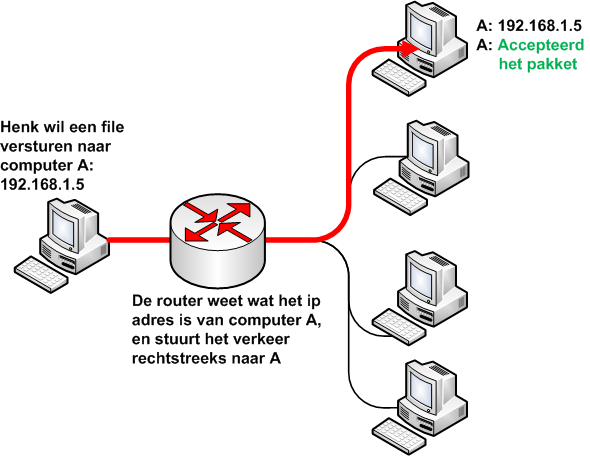 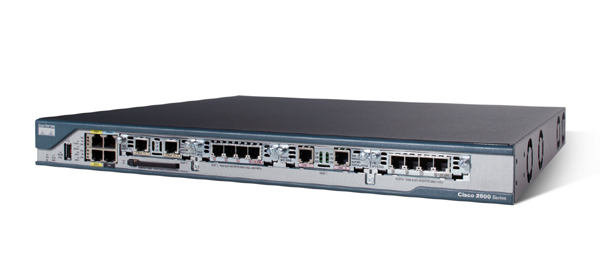 Plus: -Maakt verbindingen tussen verschillende   netwerken mogelijk-Routeert o.b.v. IP bestemming-Is in staat poorten door te sturen en te blokkeren-Optimaliseert netwerkverkeer
Min: Beschikt over een beperkt aantal poorten
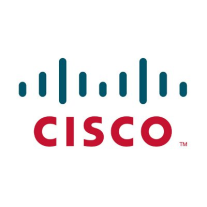 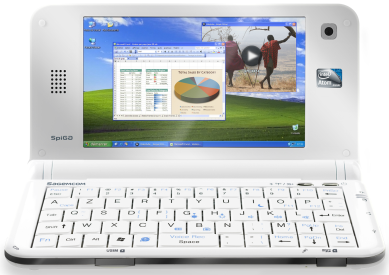 Wat is een switch ?
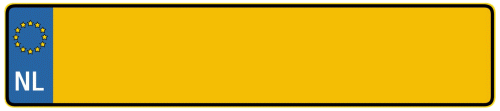 00-2t-r4-12-32-rr
192 . 168 . 1 .5
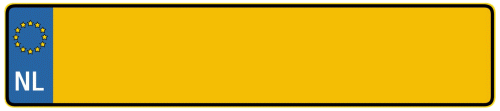 Een switch lijkt uiterlijk op een hub, maar maakt beslissingen op basis van een MAC (L2) of IP (L3) adrestabel en kan in tegenstelling tot een hub netwerksegmenten verbinden.
Een switch kan de netwerkbandbreedte onder nodes verdelen.
Netwerksegmenten binnen een switch noem je virtuele LAN’s (L3)
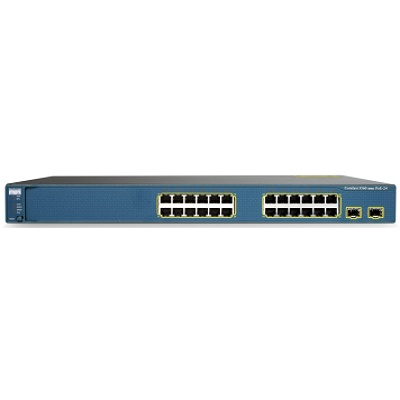 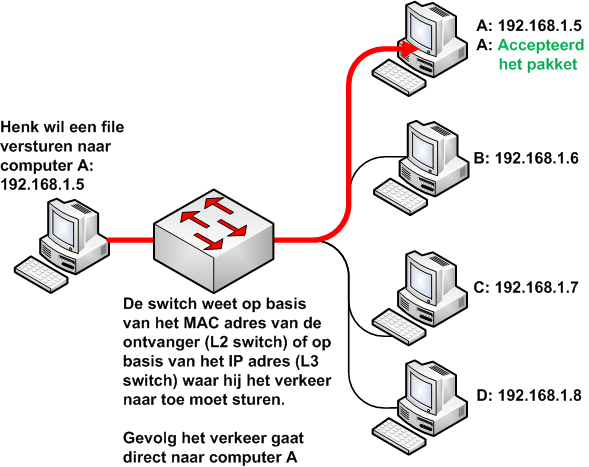 Plus: Versterking van signaal -Maakt verbindingen tussen    verschillende  netwerken mogelijk-Switched o.b.v. MAC of routeert   o.b.v. IP bestemming-Optimaliseert netwerkverkeer
Min: Relatief duur, verschil tussen een hub en een switch is +/- 1000,- euro
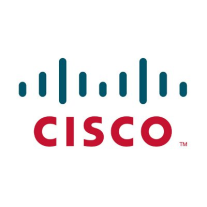 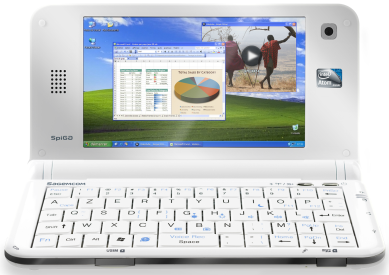 Typologieën: Bus
Bus typologieën vind je haast niet meer, het werd veel gebruikt in de tijd van COAX netwerken. Het grootste nadeel van deze topologie is dat wanneer de backbone stuk gaat alle apparaten in het netwerk niet meer kunnen communiceren.
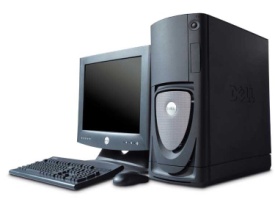 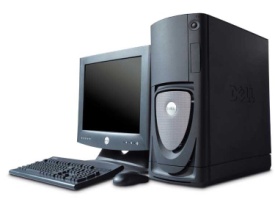 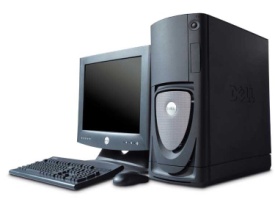 1 TCP/IP 4 adres per node
10.0.0.3/8
10.0.0.1/8
10.0.0.5/8
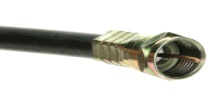 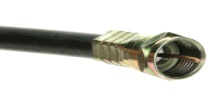 Backbone
Drop
Drop
Drop
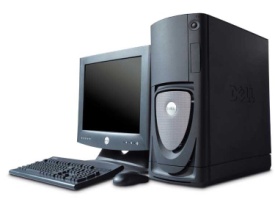 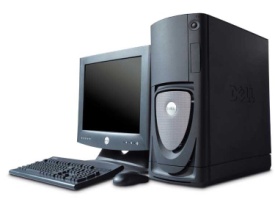 Drop
Drop
Coax terminators
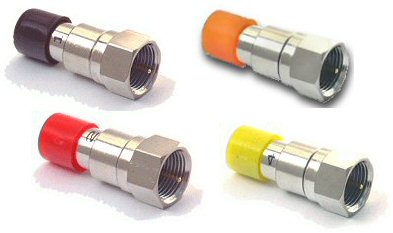 10.0.0.2/8
10.0.0.4/8
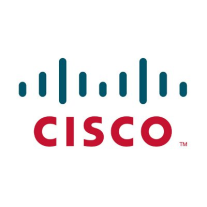 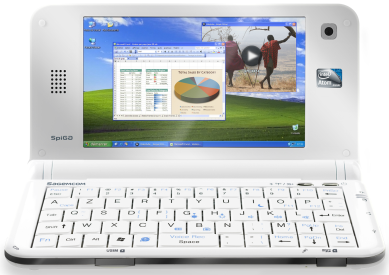 Typologieën: Ster
De Ster topology is 1 van de meeste gebruikte topologien binnen WAN & LAN Netwerken (in combinatie met hybride opstellingen). Nadeel is wel dat alle data naar 1 knooppunt toegaat, zodra het knooppunt wegvalt is er geen datacommunicatie mogelijk.
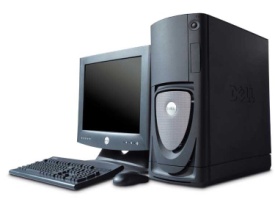 10.0.0.1/8
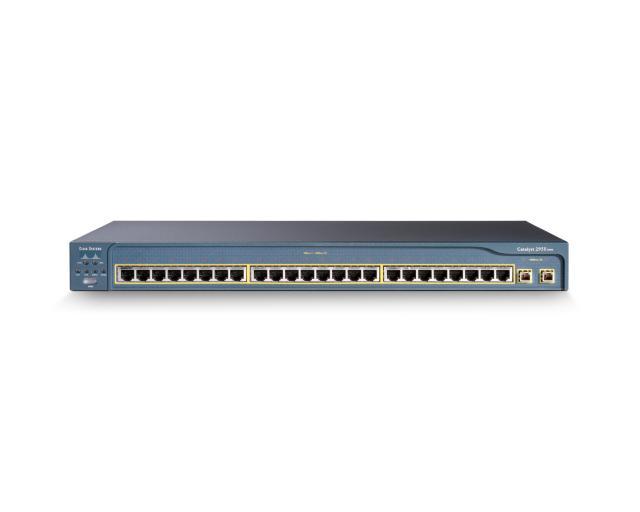 1 TCP/IP 4 adres per node
10.0.0.4/8
10.0.0.2/8
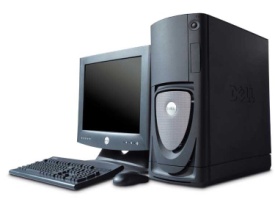 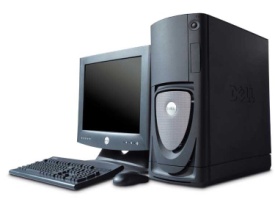 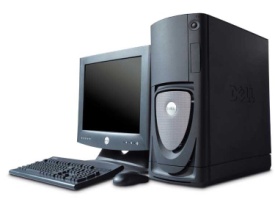 10.0.0.3/8
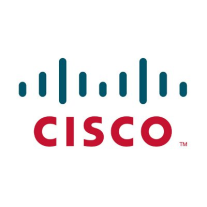 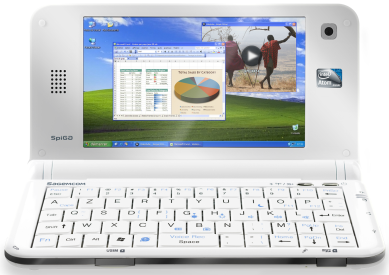 Typologieën: Ring
2 TCP/IP 4 adressen per node
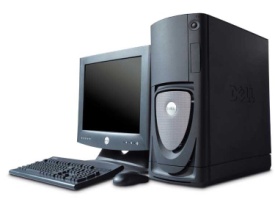 10.0.0.1/8
10.0.0.2/8
10.0.0.11/8
10.0.0.12/8
10.0.0.3/8
10.0.0.4/8
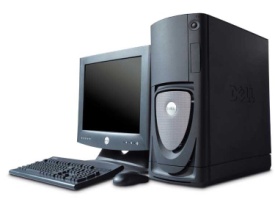 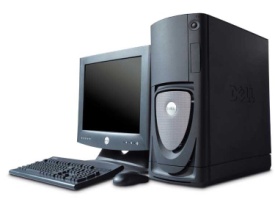 De ring topology wordt wel eens toegepast in verbinding van drie of meerdere bedrijfslocaties (WAN netwerken). Dit type netwerk is gevoelig bij uitval van twee of meer nodes.
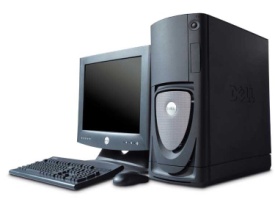 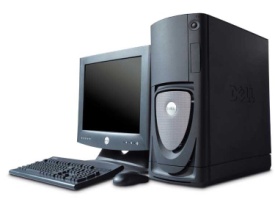 10.0.0.5/8
10.0.0.6/8
10.0.0.9/8
10.0.0.10/8
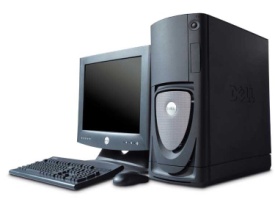 10.0.0.7/8
10.0.0.8/8
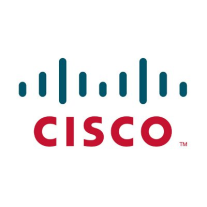 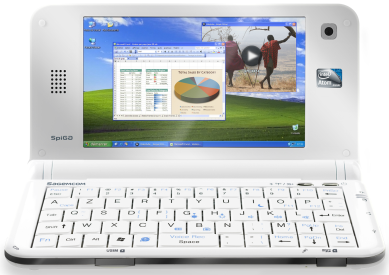 Typologieën: Maas
Voordeel: Betrouwbaar
Nadeel: Veel netwerkverkeer
En moeilijk te beheren!
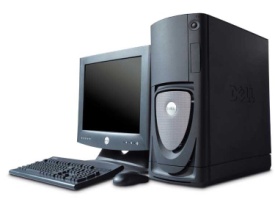 5 TCP/IP 4 adressen per node
10.0.0.21/8
10.0.0.22/8
10.0.0.23/8
10.0.0.24/8
10.0.0.25/8
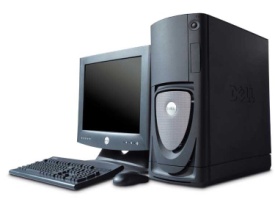 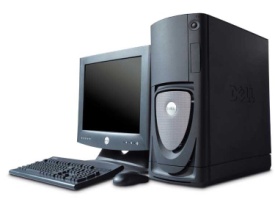 10.0.0.1/8
10.0.0.2/8
10.0.0.3/8
10.0.0.4/8
10.0.0.5/8
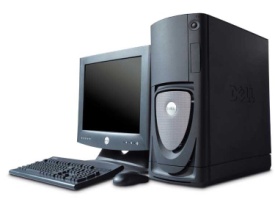 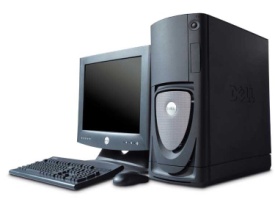 10.0.0.16/8
10.0.0.17/8
10.0.0.18/8
10.0.0.19/8
10.0.0.20/8
10.0.0.6/8
10.0.0.7/8
10.0.0.8/8
10.0.0.9/8
10.0.0.10/8
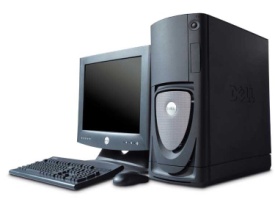 Dit type netwerken kun je tegen komen in 
fijnmazige draadloze netwerken
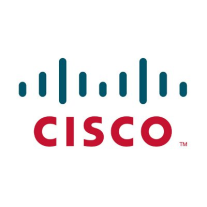 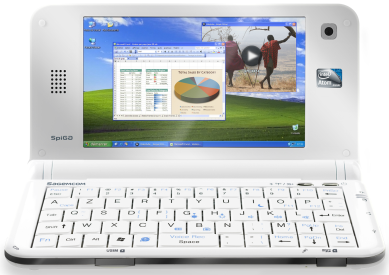 Typologieën: Hybride
Ster segment A
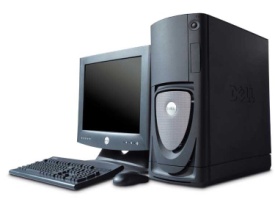 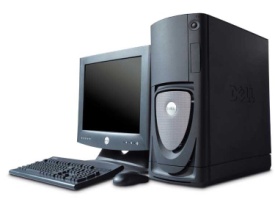 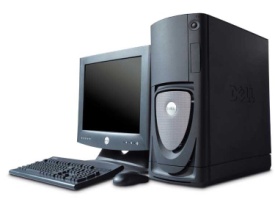 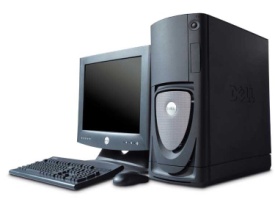 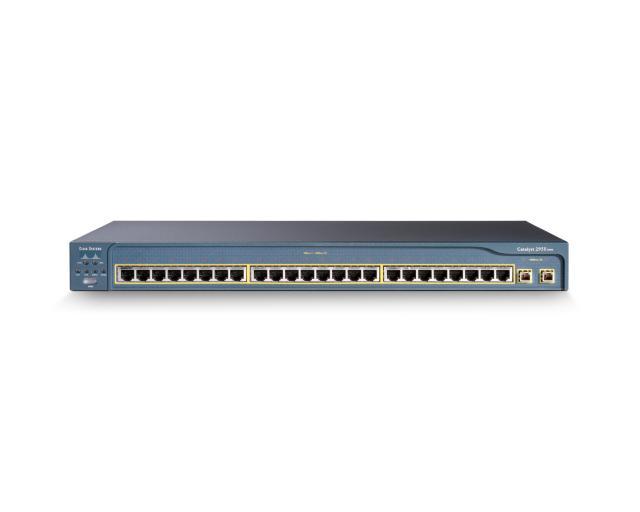 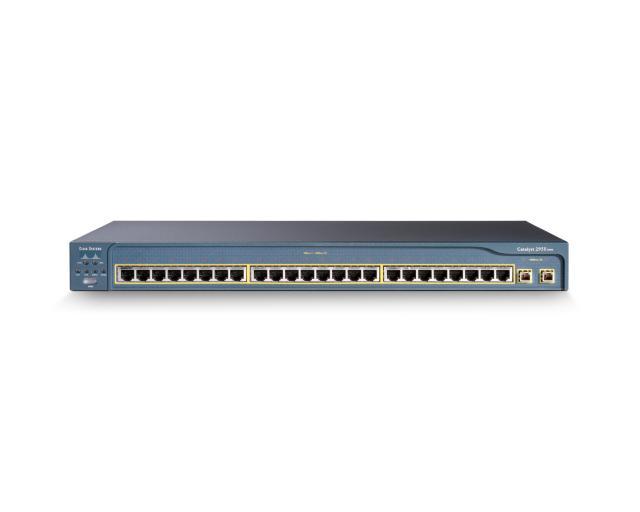 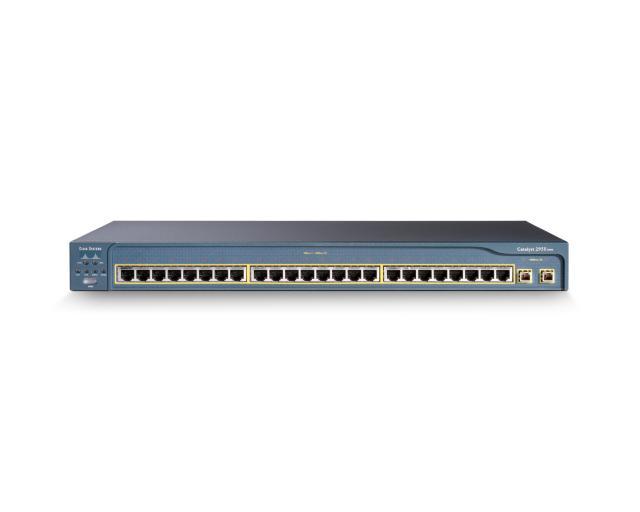 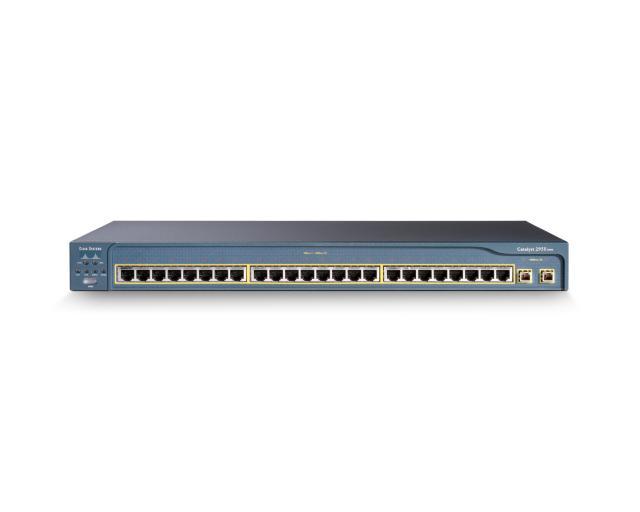 Ringnetwerk
Ster segment B
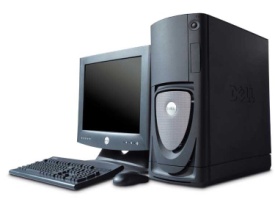 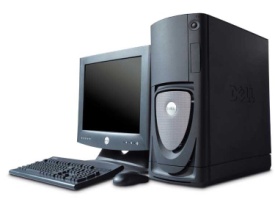 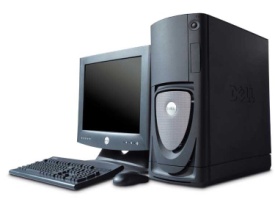 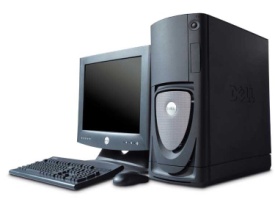 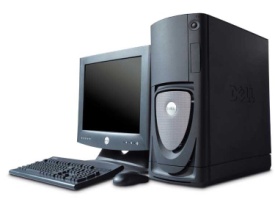 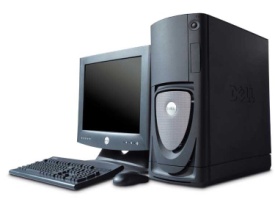 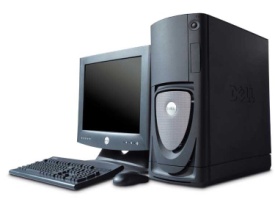 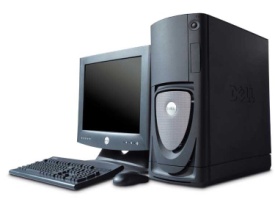 Ster segment D
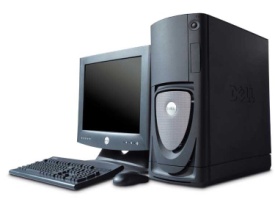 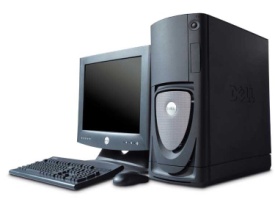 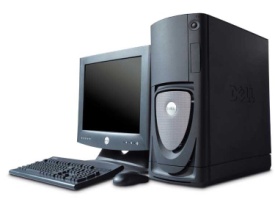 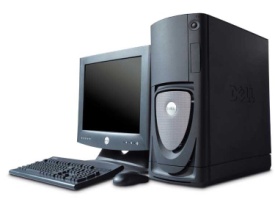 Ster segment C
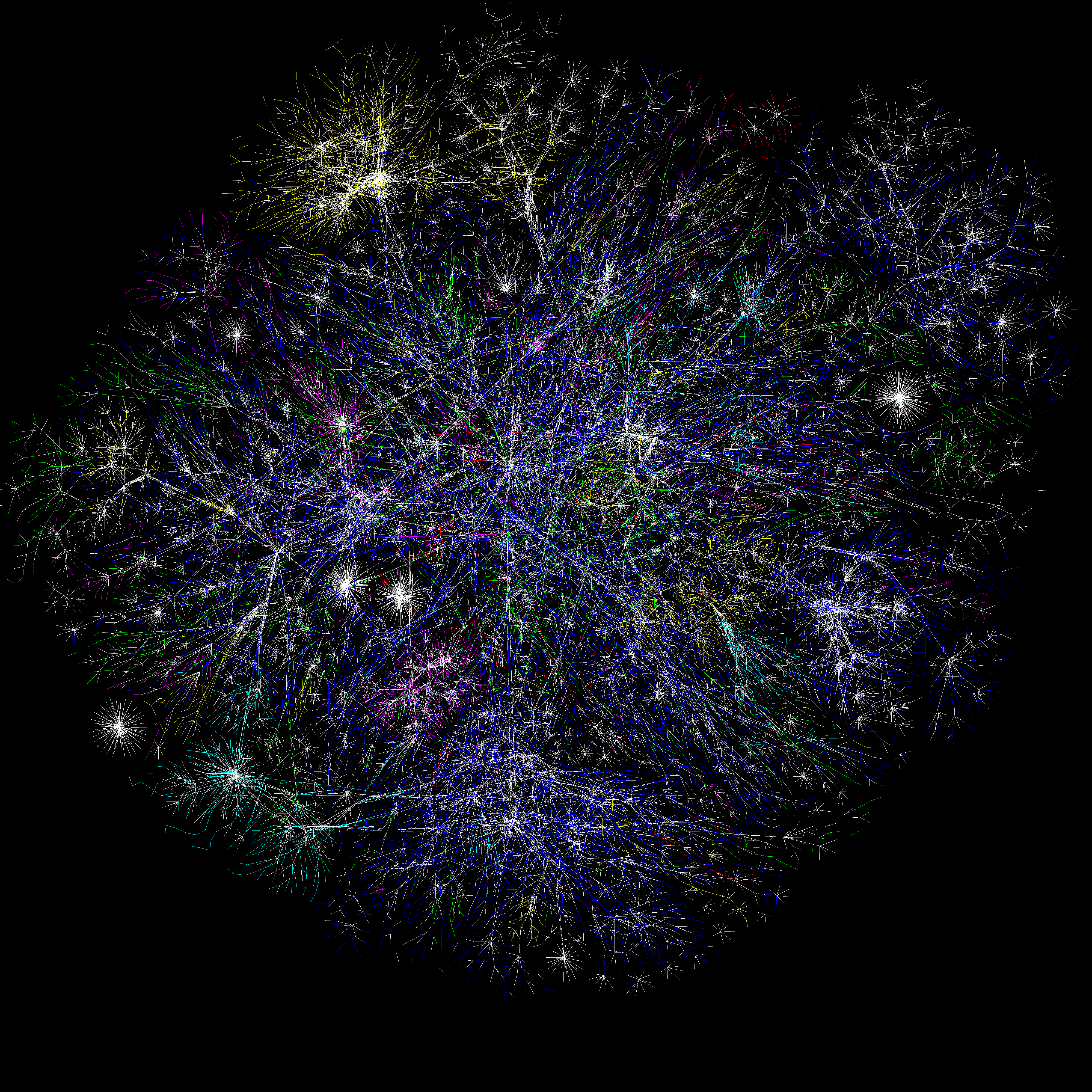 ?
?